Деятельность комиссии по соблюдению
требований к служебному поведению
муниципальных служащих и
урегулированию конфликта интересов 



КРАСНОЯРСК, 27 марта 2014 года
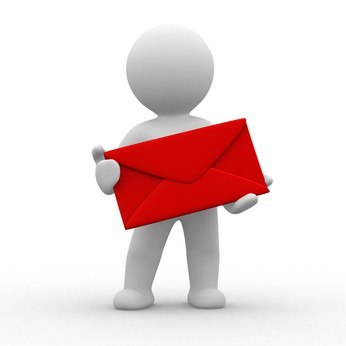 Правовая основа деятельности комиссии
Федеральный закон от 02.03.2007 № 25-ФЗ «О муниципальной службе                  в Российской Федерации» (ст.14.1, ч.4 ст.14, ст.14.2, ст.27.1)
Федеральный закон от 25.12.2008 № 273-ФЗ «О противодействии коррупции» (ст.12)
Закон Красноярского края от 24.04.2008 № 5-1565 «Об особенностях правового регулирования муниципальной службы в Красноярском крае» (ст.3.1, ст.11.1)
Закон Красноярского края от 07.07.2009 № 8-3542 «О представлении гражданами, претендующими на замещение должности муниципальной службы, замещающими должности муниципальной службы                                  и муниципальные должности, сведений о доходах, об имуществе                         и обязательствах имущественного характера, а также о представлении лицами, замещающими должности муниципальной службы                                   и муниципальные должности, сведений о расходах» (ст.3)
«Кодекс этики и поведения лиц, замещающих государственные должности Красноярского края, выборные муниципальные должности, государственных гражданских служащих Красноярского края                                и муниципальных служащих» (утвержден Решением Совета по вопросам государственной службы Красноярского края от 30.03.2011)
Примерный перечень муниципальных правовых актов, необходимых для работы комиссии
Об утверждении Положения о деятельности комиссии;
Об утверждении состава комиссии;
Об утверждении Перечня должностей в соответствии с частью 4 статьи 14 Федерального закон от 02.03.2007 № 25-ФЗ «О муниципальной службе в Российской Федерации», которые не вправе в течение двух лет после увольнения с муниципальной службы замещать на условиях трудового договора должности в организации и (или) выполнять в данной организации работу на условиях гражданско-правового договора в случаях, предусмотренных федеральными законами, если отдельные функции муниципального (административного) управления данной организацией входили в должностные (служебные) обязанности муниципального служащего, без согласия соответствующей комиссии;
Об утверждении Порядка уведомления муниципальными служащими представителя нанимателя (работодателя) о фактах обращения в целях склонения их к совершению коррупционных правонарушений, регистрации таких уведомлений и проверки содержащихся в них сведений.
Акты, рекомендуемые к учету при подготовке муниципальных актов, регламентирующих деятельность комиссии
Указ Президента РФ от 01.07.2010 N 821 «О комиссиях по соблюдению требований к служебному поведению федеральных государственных служащих и урегулированию конфликта интересов»;
Методические рекомендации по организации работы комиссий по соблюдению требований к служебному поведению федеральных государственных служащих и урегулированию конфликта интересов (аттестационных комиссий) в федеральных государственных органах» (одобрены президиумом Совета при Президенте РФ по противодействию коррупции, протокол от 13.04.2011 № 24);
Указ Губернатора Красноярского края от 08.12.2010 № 228-уг «Об утверждении Положения о комиссиях по соблюдению требований к служебному поведению государственных гражданских служащих Красноярского края и урегулированию конфликта интересов в органах исполнительной власти Красноярского края, Администрации Губернатора Красноярского края».
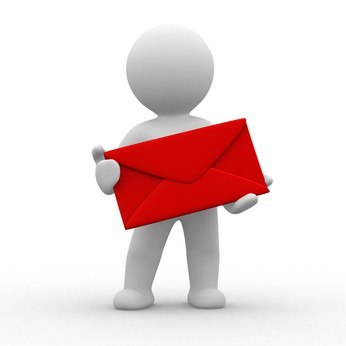 Понятие конфликта интересов
ситуация, при которой личная заинтересованность служащего влияет или может повлиять на объективное исполнение им должностных обязанностей и при которой возникает или может возникнуть противоречие между личной заинтересованностью служащего и законными интересами граждан, организаций, общества, субъекта Российской Федерации или Российской Федерации, способное привести к причинению вреда этим законным интересам граждан, организаций, общества, субъекта Российской Федерации или Российской Федерации
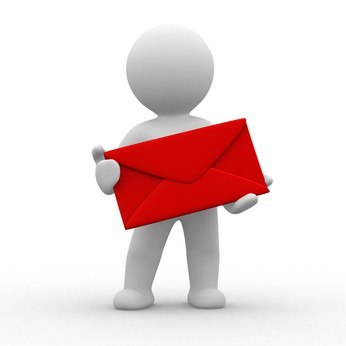 Личная заинтересованность
возможность получения служащим при исполнении должностных обязанностей доходов (неосновательного обогащения) в денежной либо натуральной форме, доходов в виде материальной выгоды непосредственно для служащего, членов его семьи или близких родственников и свойственников, а также для граждан или организаций, с которыми служащий связан финансовыми или иными обязательствами
Назначение комиссии
Для обеспечения служащими требований к служебному поведению, требований по предотвращению и урегулированию конфликта интересов
Для рассмотрения обращений граждан о даче согласия на замещение на условиях трудового договора должности в организации и (или) выполнение в данной организации работы (оказания данной организации услуги)
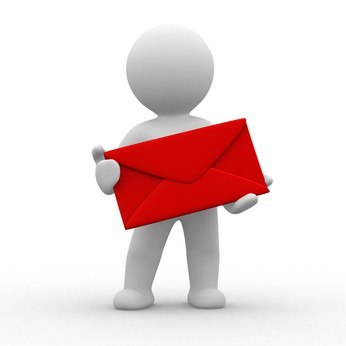 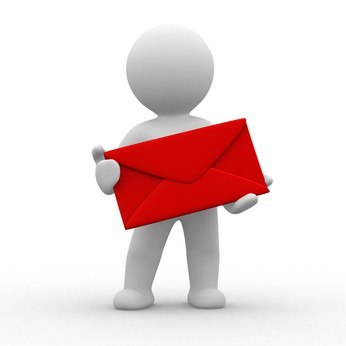 Основания проведения заседания комиссией
представление руководителем органа материалов проверки, свидетельствующих о представлении служащим недостоверных или неполных сведений о доходах, об имуществе и обязательствах имущественного характера;
полученная от правоохранительных, судебных или иных государственных органов, органов местного самоуправления, от организаций, должностных лиц или граждан информация о наличии у служащего личной заинтересованности, которая приводит или может привести к конфликту интересов, о несоблюдении  служащим требований к служебному поведению и (или) требований об урегулировании конфликта интересов;
представление органа, представителя нанимателя или любого члена комиссии, касающееся обеспечения соблюдения муниципальным служащим требований к служебному поведению и (или) требований об урегулировании конфликта интересов либо осуществления мер по предупреждению коррупции;
заявление служащего о невозможности по объективным причинам представить сведения о доходах, об имуществе и обязательствах имущественного характера своих супруги (супруга) и несовершеннолетних детей;
обращение гражданина в течение 2 лет, замещавшего должность муниципальной службы, о даче согласия на замещение на условиях трудового договора должности в организации и (или) выполнение в данной организации работы (оказания данной организации услуги) в течение месяца стоимостью более ста тысяч рублей на условиях гражданско-правового договора (гражданско-правовых договоров), если отдельные функции муниципального (административного) управления данной организацией входили в должностные (служебные) обязанности муниципального служащего.
Обязанности председателя комиссии при наличии повода к заседанию
Назначает дату заседания;
Ведет заседание комиссии;
Организует ознакомление муниципального служащего, его представителя, членов комиссии, иных лиц, участвующих в заседании, с поступившей информацией и результатами проверки;
Рассматривает ходатайства о приглашении на заседания лиц, принимает решение об удовлетворении ходатайства и рассмотрении иных материалов;
Подписывает протокол заседания.
Обязанности секретаря комиссии
Обеспечивает организацию подготовки заседания комиссии;
Извещает членов комиссии, приглашенных о дате, времени и месте проведения заседания, а также рассматриваемых вопросах;
Знакомит членов комиссии с поступившими материалами;
Ведет и подписывает протокол заседания.
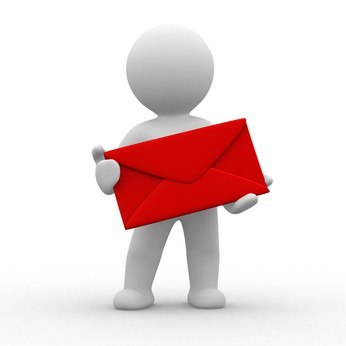 Полномочия комиссии
ДЕЛАЕТ

Заслушивает пояснения.
Рассматривает материалы.
Оценивает и квалифицирует установленные обстоятельства.
Устанавливает факт наличия (отсутствия) личной заинтересованности муниципального служащего, которая приводит или может привести к конфликту интересов.
Даёт рекомендации.
НЕ ДЕЛАЕТ

 Не рассматривает :
 1) сообщения о преступлениях;
  2) сообщения об  
  административных 
  правонарушениях; 
  3) анонимные обращения.

 Не проводит проверки по 
 фактам нарушения служебной
 дисциплины.
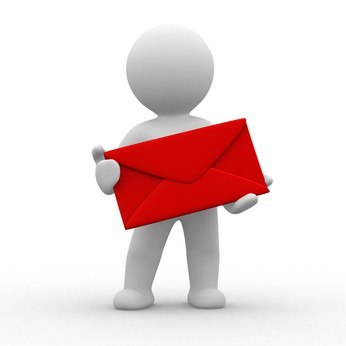 Дополнительно
В случае установления комиссией признаков дисциплинарного проступка в действиях (бездействии) муниципального служащего информация об этом представляется представителю нанимателя для решения вопроса о применении к муниципальному служащему мер ответственности, предусмотренных нормативными правовыми актами Российской Федерации.

В случае установления комиссией факта совершения муниципальным служащим действия (факта бездействия), содержащего признаки административного правонарушения или состава преступления, председатель комиссии обязан передать информацию о совершении указанного действия (бездействия) и подтверждающие такой факт документы в правоприменительные органы.
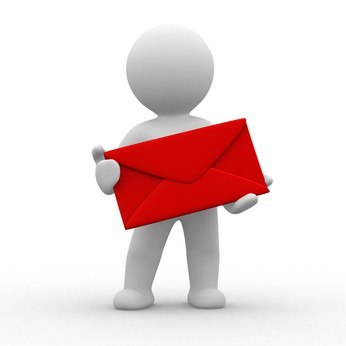 Полномочия представителя нанимателя
ОБЯЗАН

рассмотреть протокол заседания комиссии ;
уведомить комиссию  (в письменной форме) о рассмотрении рекомендаций комиссии и принятом решении. Данное решение оглашается на ближайшем заседании комиссии.
ВПРАВЕ

учесть в пределах своей компетенции рекомендации комиссии при принятии решения о применении мер дисциплинарной ответственности, а также по иным вопросам организации противодействия коррупции.
Меры по соблюдению требований к служебному поведению муниципальных служащих и недопущению конфликта интересов
повышение 
индивидуальной ответственности 
и личный пример
приоритет общественных интересов
обеспечение прозрачности и контроля
формирование организационной культуры,
 нетерпимой к конфликту интересов
Табакова Ирина Николаевна, советник управления территориальной политики Губернатора Красноярского края8(391)249-37-07tabakova@krskstate.ru